Prameny online:CO NAJDEME V KRONIKÁCH
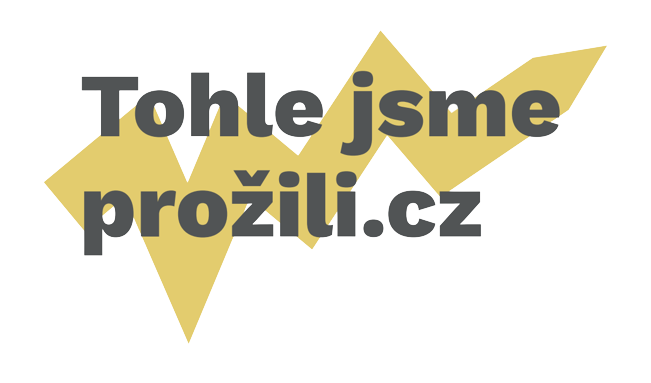 Digitální archivy
Státní oblastní archiv v Třeboni: https://digi.ceskearchivy.cz/ 

Zemský archiv v Opavě: https://www.archives.cz/web/digitalni_archiv/

Státní oblastní archiv v Litoměřicích: http://vademecum.soalitomerice.cz/vademecum/ 

a další…Viz rozcestník digitálních archivů: 
  https://portaltest.nacr.cz/cro/pro-badatele
Knihy a návody, které by se mohly hodit
jak psát obecní kroniku: https://www.archives.cz/web/resources/soka_karvina/Jak_psat_obecni_kroniku.pdf  
KOUBA, Jaromír, Na pomoc začínajícím kronikářům, Praha 1996. 
ŠOTNAROVÁ, Lidmila a kol., Jak vést kroniku obcí a měst, Brno 2006. 
BARTOŇ, Jiří, O kronikách obcí: praktická pomůcka pro kronikáře obcí, 3. vyd., Praha 2009. 
HROMÁDKA, Tomáš, Kroniky obcí, 3. vyd., Praha 2014. 
HROMÁDKA, Tomáš, Jak vést obecní kroniku v elektronické podobě s následným vytištěním?, 2. vyd., Praha 2020.
jak na čtení zápisů ve starších kronikách: 
HÁSEK, Václav a kol., Učebnice čtení starých textů: nejen pro rodopisce, Praha 2014.    
HLEDÍKOVÁ, Zdeňka – KAŠPAR, Jaroslav – EBELOVÁ, Ivana, Paleografická čítanka. Textová část, Ukázky, 2. vyd., Praha 2014. 
EBELOVÁ, Ivana, Klíč k novověké paleografii, 3. vyd., Praha 2019. 

o dějinách kronikářství ve starších obdobích:
TOŠNEROVÁ, Marie, Kroniky českých měst z předbělohorského období. Úvod do studia městského kronikářství v Čechách v letech 1526–1620, Praha 2010. 
TOŠNEROVÁ, Marie – KVĚTOVÁ, Miroslava, Paměť měst. Narativní prameny k dějinám Prahy, Českých Budějovic a Litoměřic do roku 1800, Praha 2019.
Legislativa
Zákon č. 80/1920 Sb. ze dne 30. ledna 1920 o pamětních knihách obecních – uložil samosprávným obcím založit a vést pamětní knihu/kroniku 
https://www.aspi.cz/products/lawText/1/1660/1/2/zakon-c-80-1920-sb-o-pametnich-knihach-obecnich 

Zákon č. 132/2006 Sb. ze dne 14. března 2006 o kronikách obcí – platný dodnes 
https://www.aspi.cz/products/lawText/1/62411/1/2/zakon-c-132-2006-sb-o-kronikach-obci/zakon-c-132-2006-sb-o-kronikach-obci
Další druhy kronik
školní 
farní 
spolkové 
podnikové a závodní 
politických organizací 

zajímavosti – sbírka železničních a staničních kronik: 
https://vademecum.nacr.cz/vademecum/permalink?xid=7c1becdbde9123cd43bc05d5d6af229e
Rodinné kroniky
mají odlišný charakter než výše zmíněné druhy
vznikají více spontánně, jsou subjektivnější 
vyskytují se nejčastěji v archivních fondech konkrétních osob 

více k rodinným kronikám, které si může zkusit psát každý: 
PEREMSKÁ, Lenka, Rodinná kronika: krok za krokem, 2. vyd., Brno 2017.